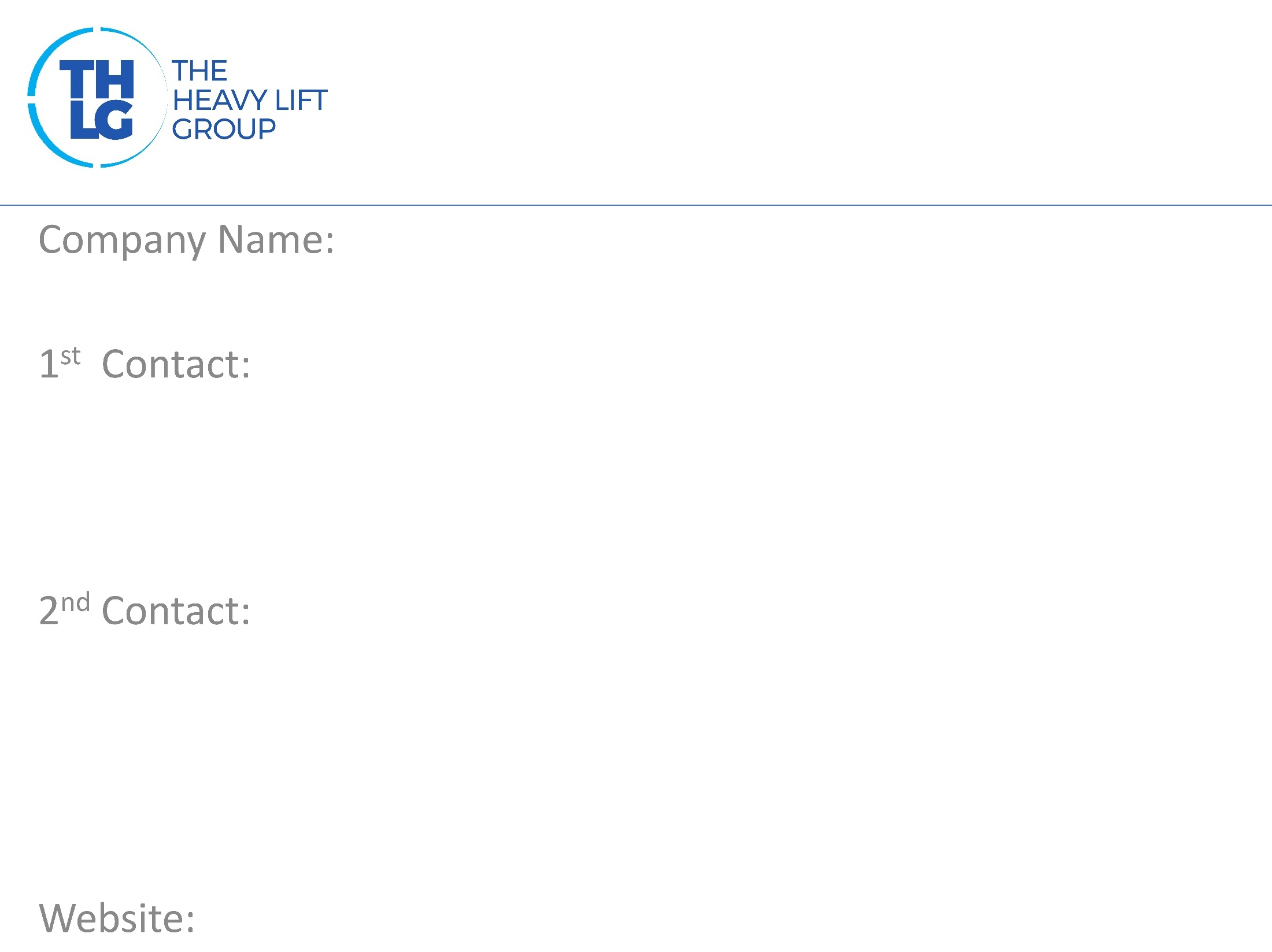 FRANCETHLG member since 2017
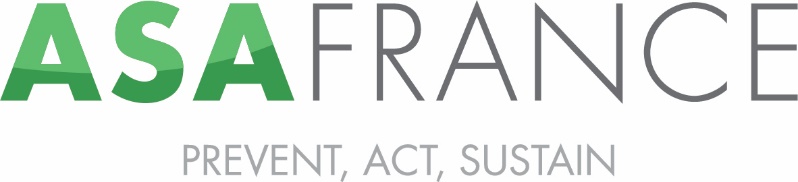 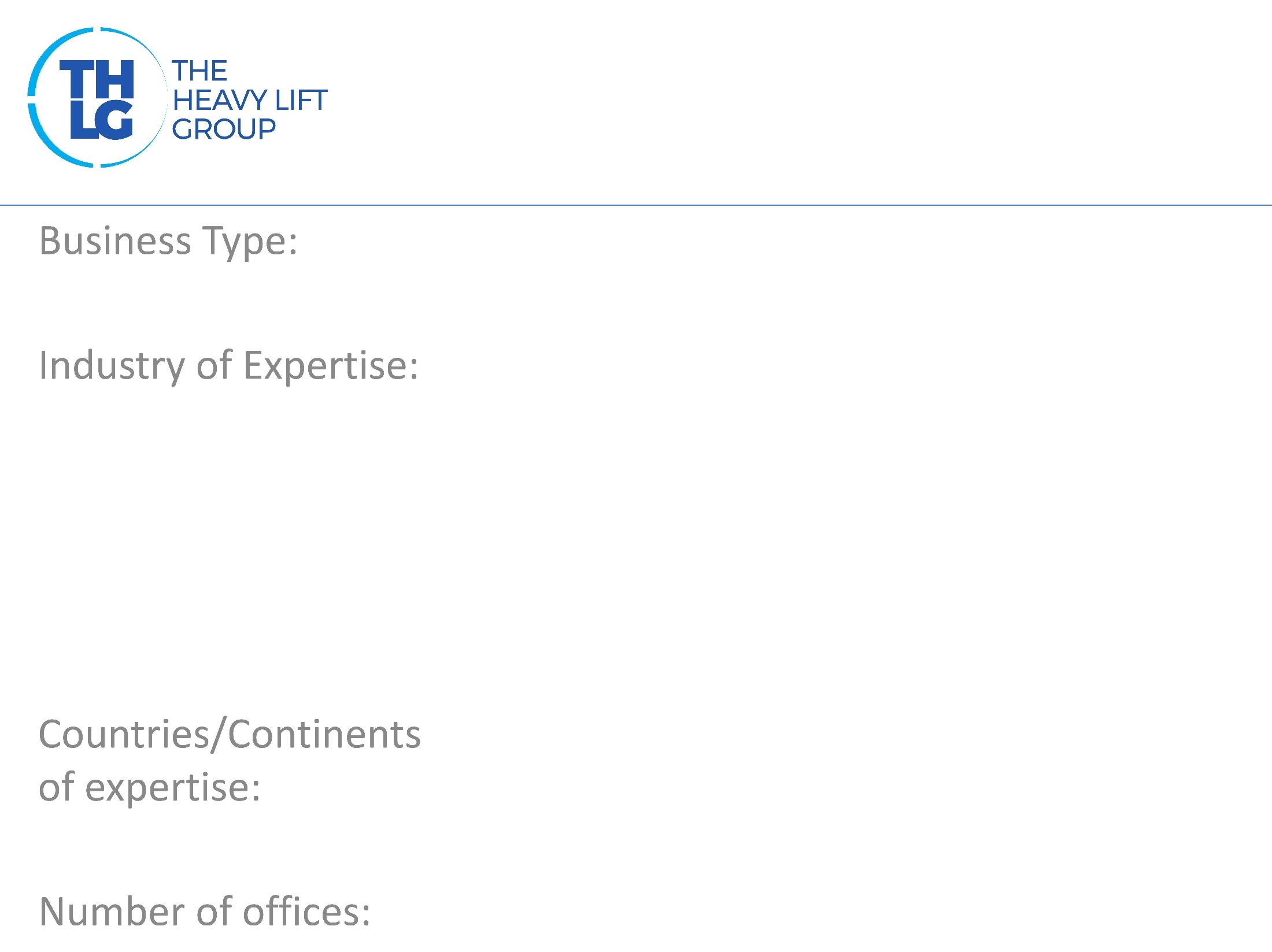 FRANCETHLG member since 2017
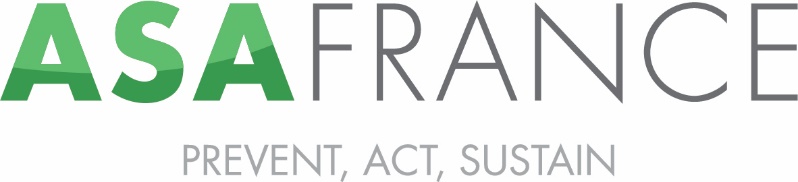 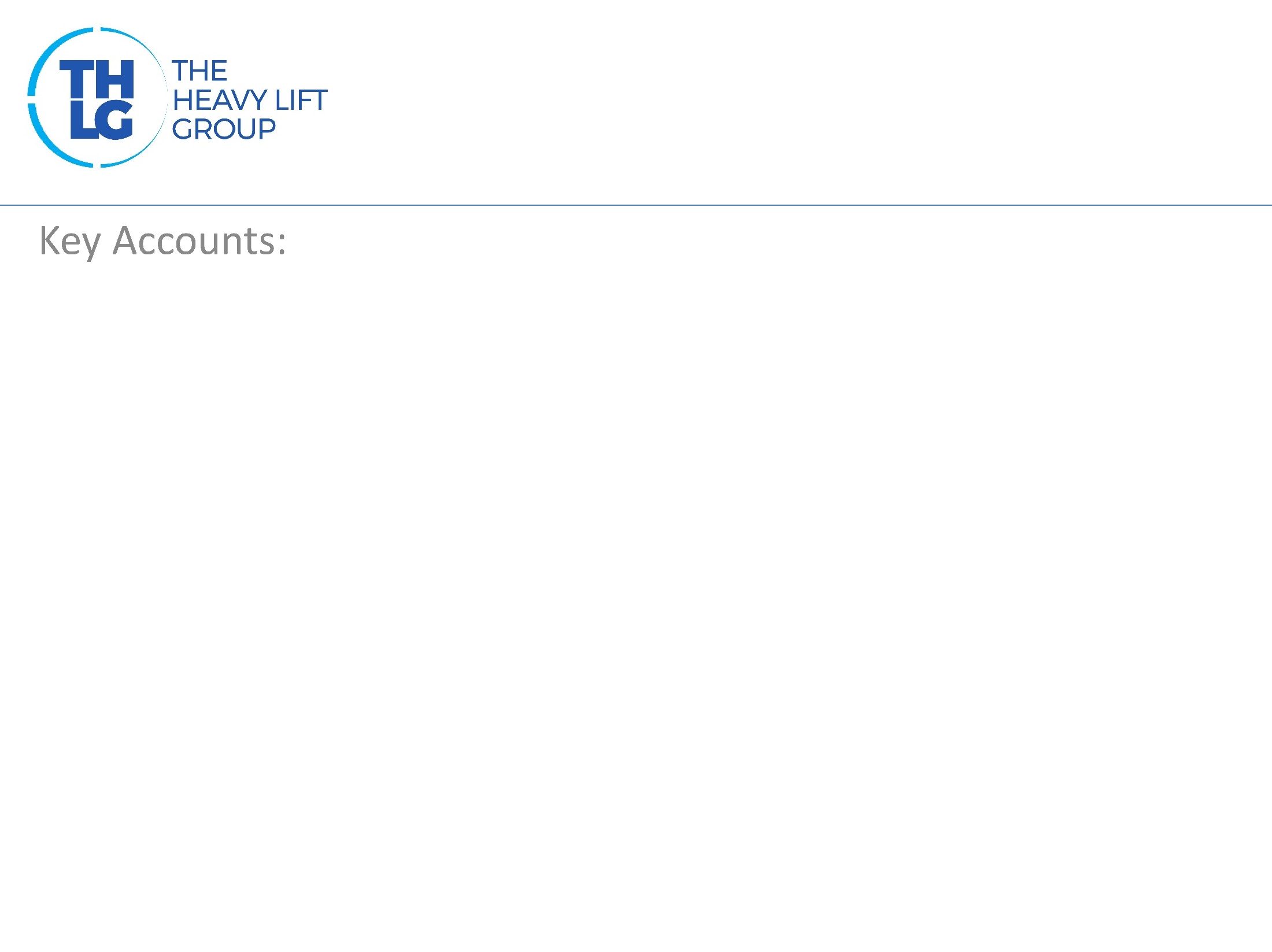 FRANCETHLG member since 2017
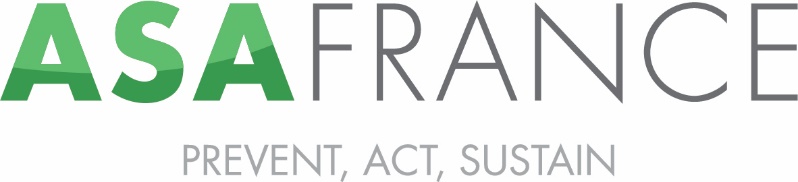 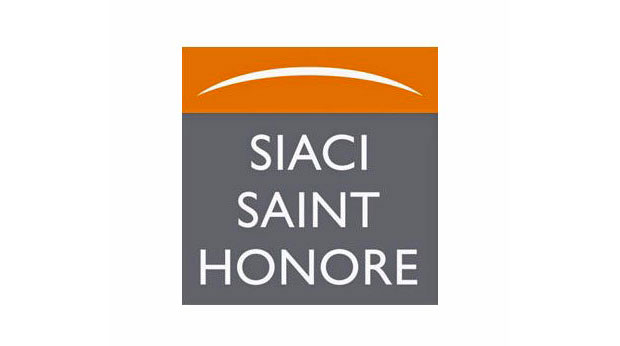 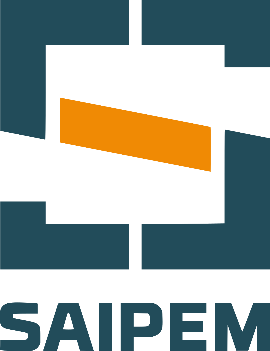 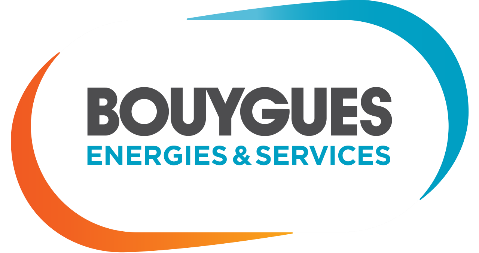 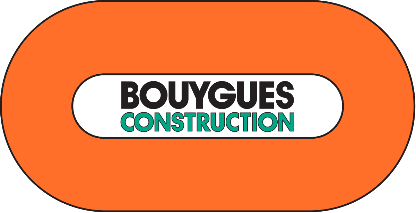 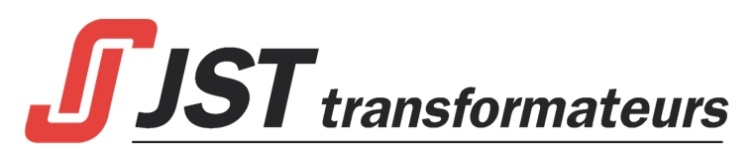 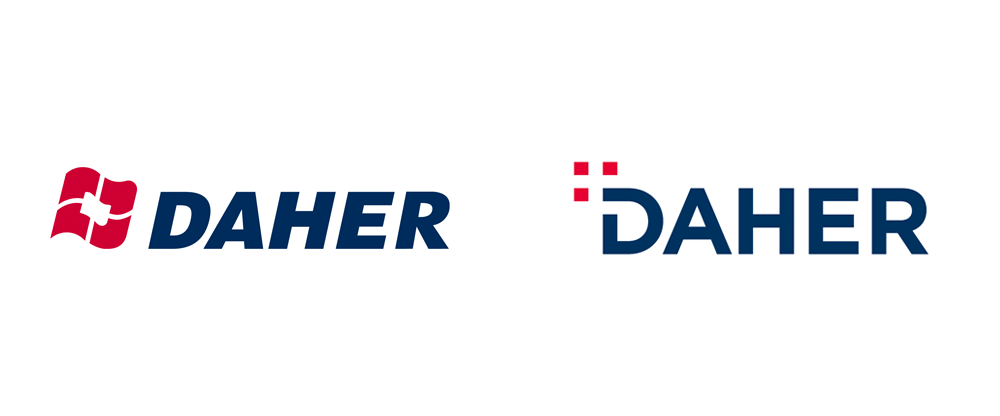 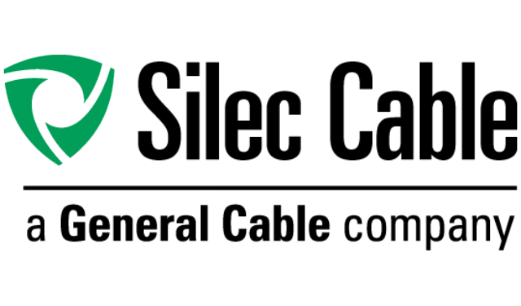 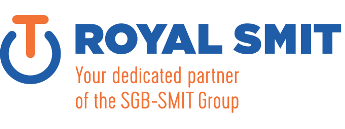 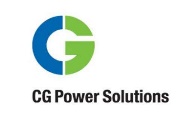 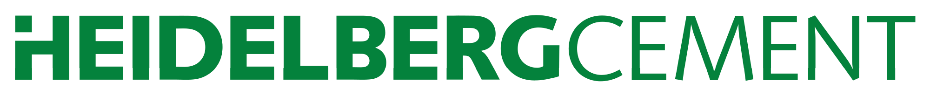 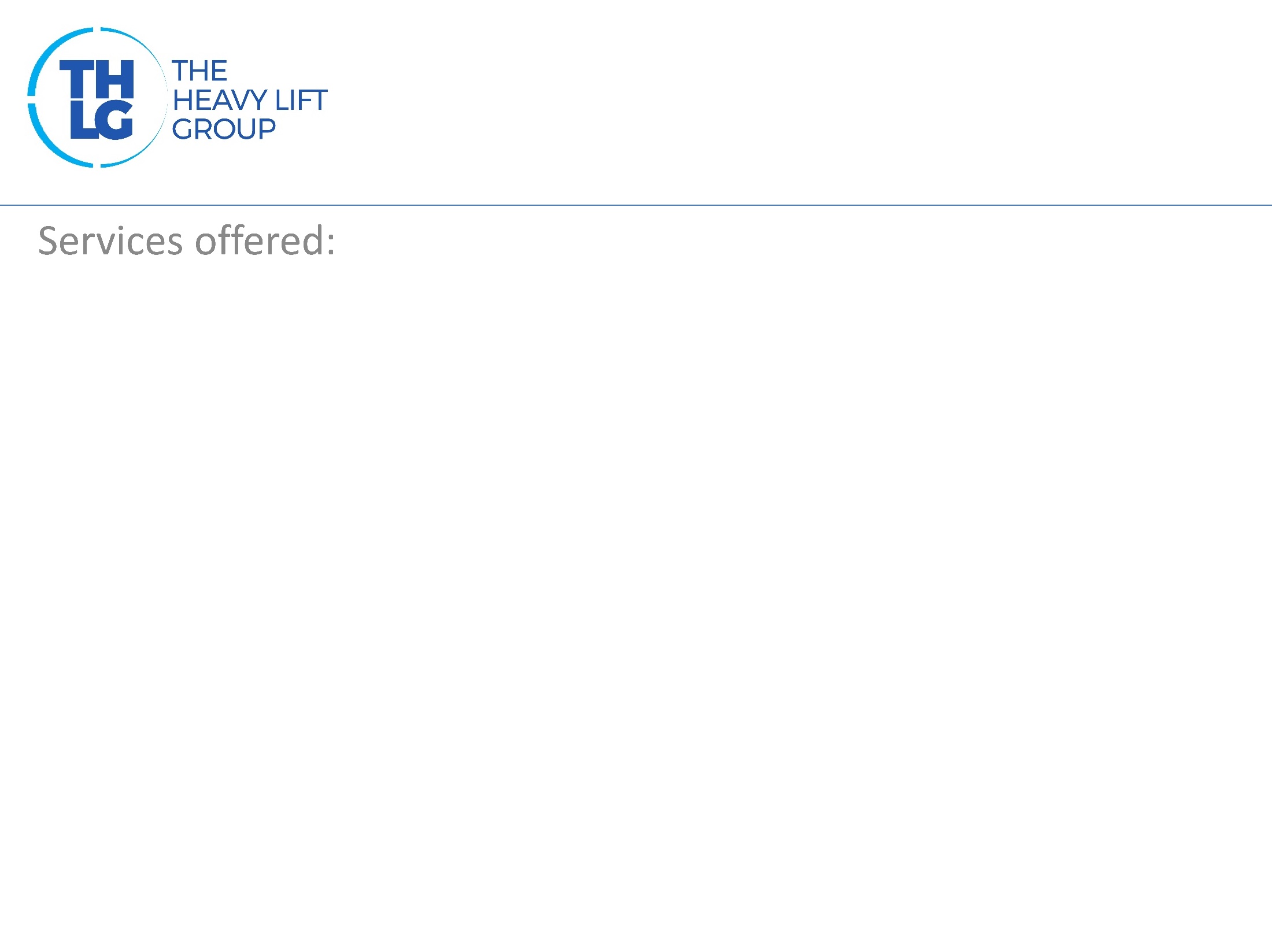 FranceTHLG member since 2017
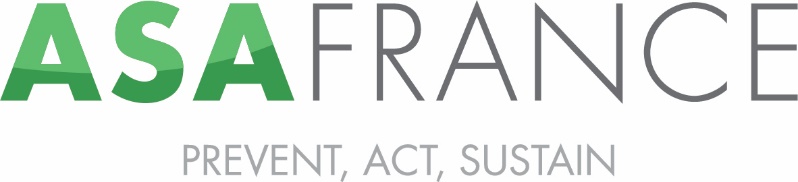 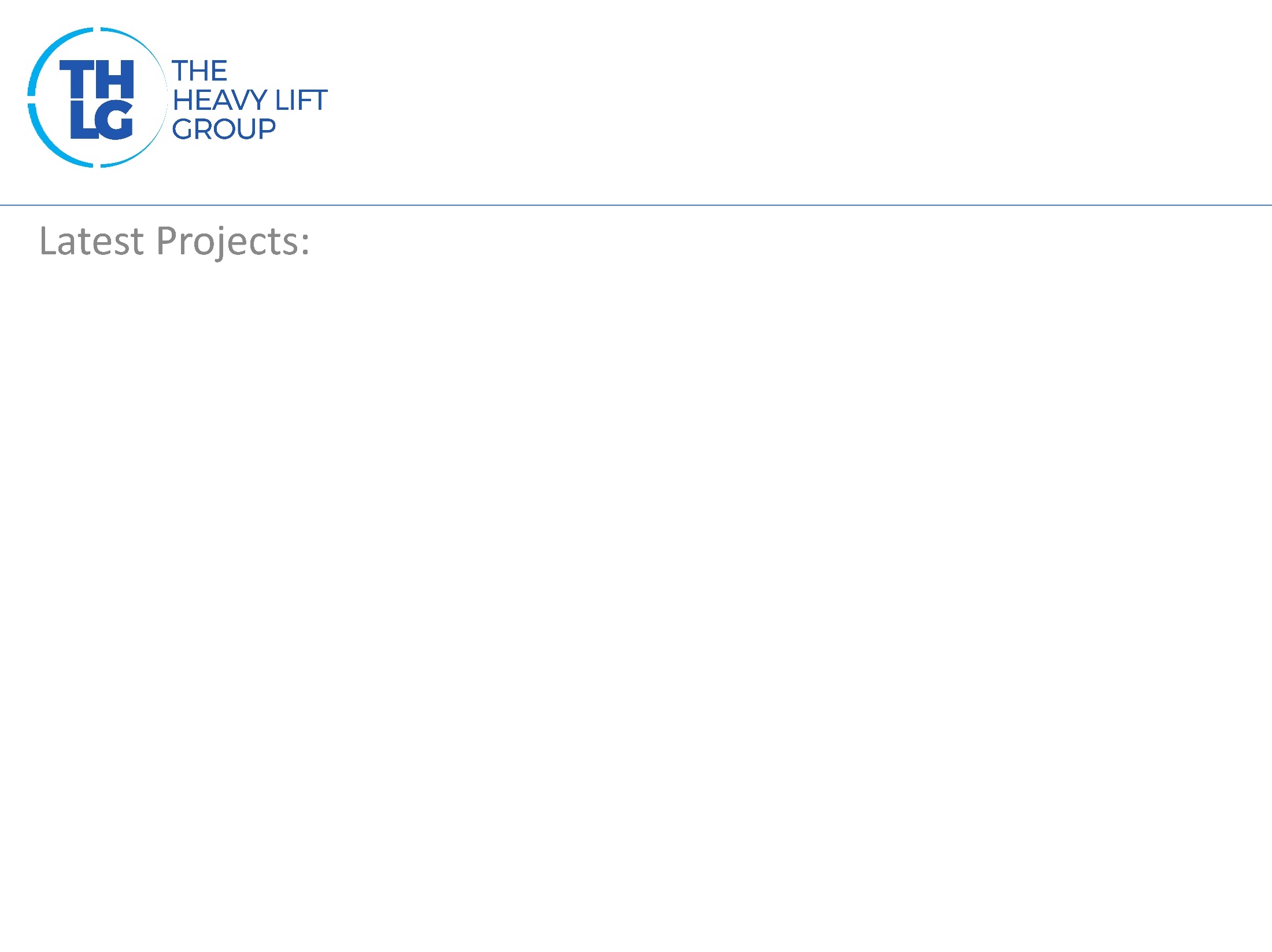 FranceTHLG member since 2017
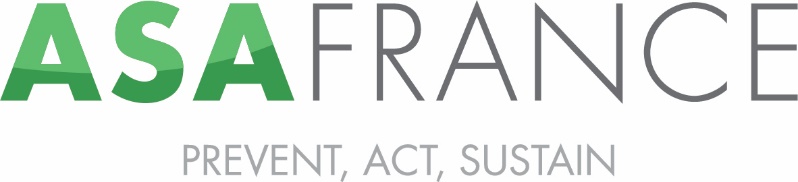 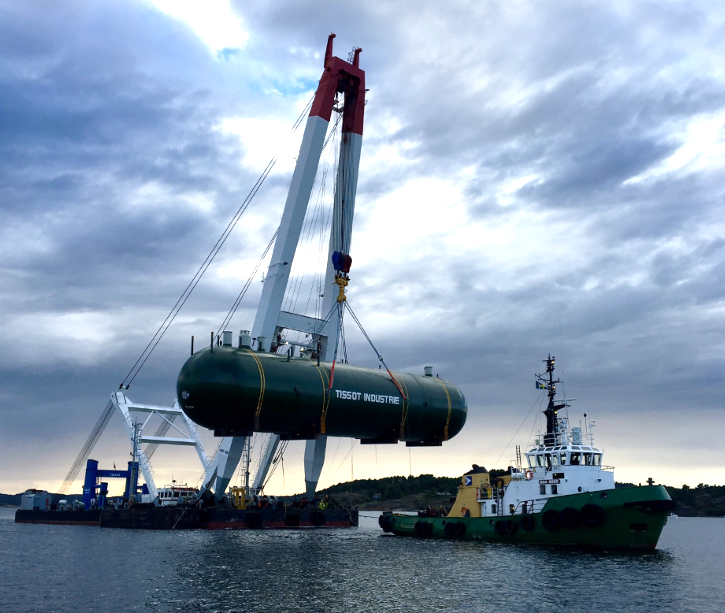 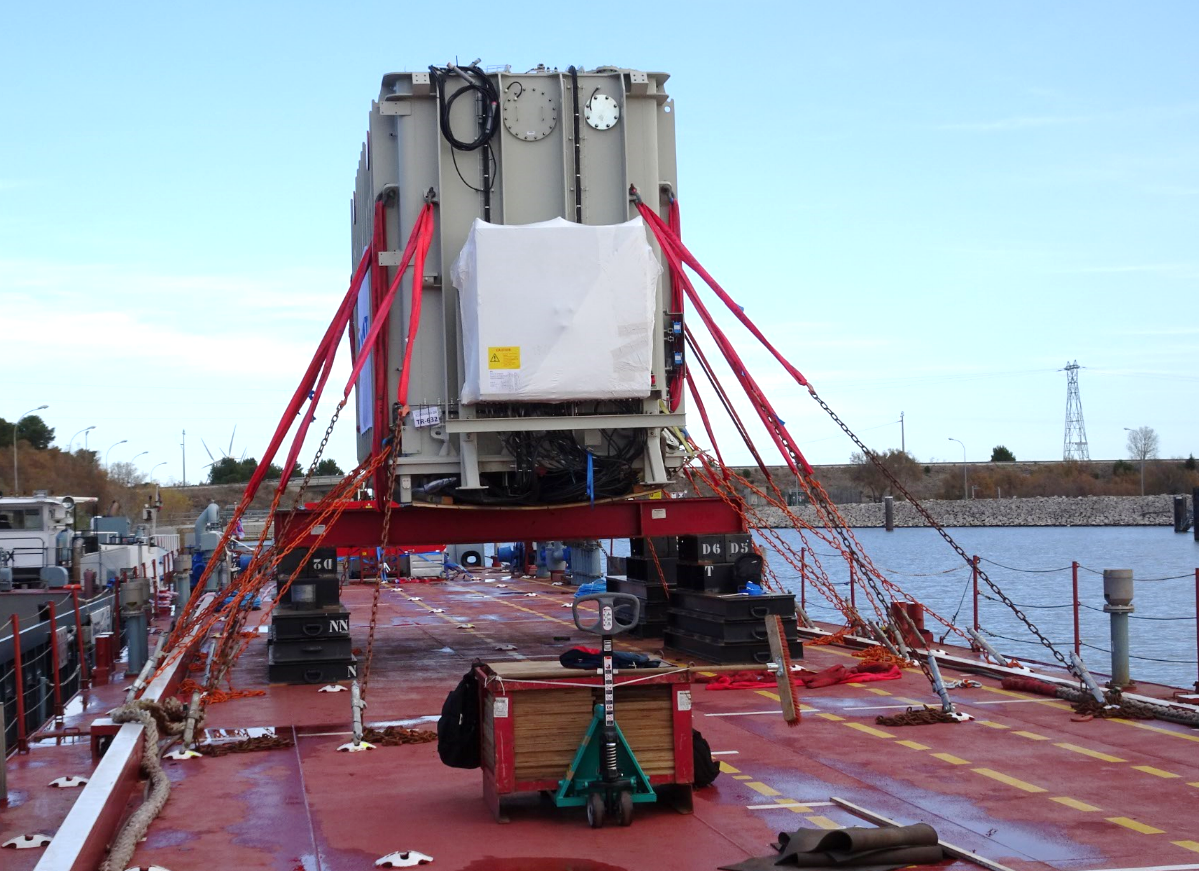 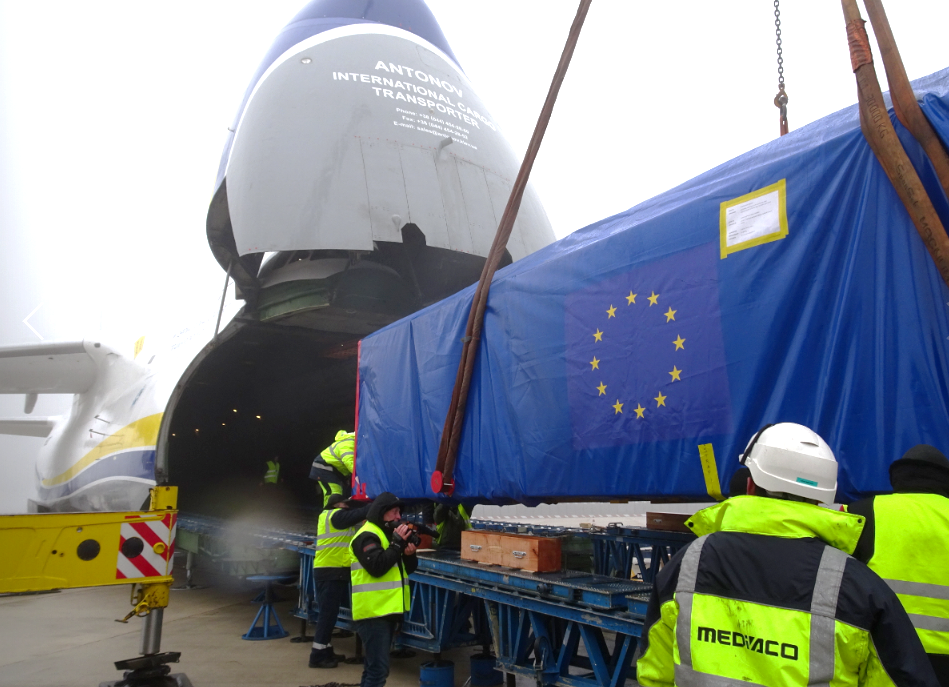 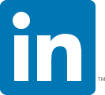 Join us on social media